Micro-services
OMS
SLM
PLM
SRM
HR
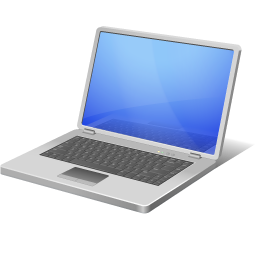 Buyer
/ Supplier
Via Web
Social
Subscription
File-service
Buyer
<via Mobile App>
客服服务
EDM
Eureka
Kafka
ELK
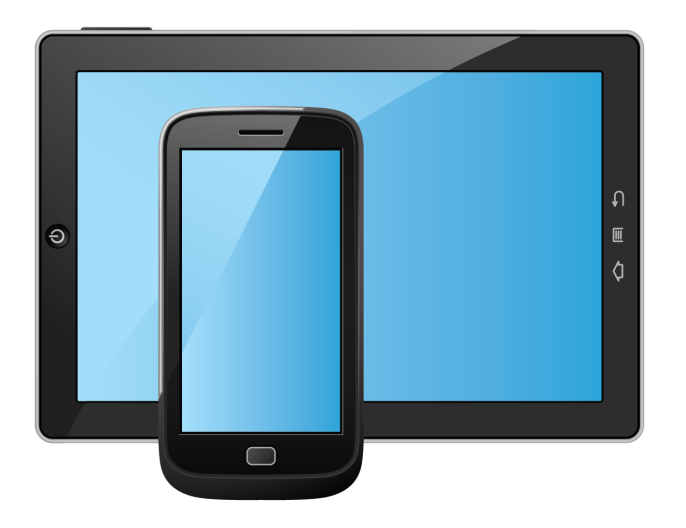 IQ-Web
API Gateway
CMS
服务管理中心
Quotation-Data
会员中心
Messenger
Notification
Comments
企业中心
Notification
集采
Quotation-Oauth
报表中心
Quotation-Subscription
组件
Legend：
业务服务
基础微服务
Edge System